Bonjour!
mercredi, le quinze janvier

GARDEZ VOS DEVOIRS
Travail de cloche
Où se trouve une statue bien connue? Écrivez une phrase complète qui donne le nom de la statue et où elle se trouve.
Bonjour!
mercredi, le quinze janvier
La statue « La Liberté éclairant le monde » est un cadeau du peuple français au peuple américain pour célébrer le centième anniversaire de l’independence des États-Unis.
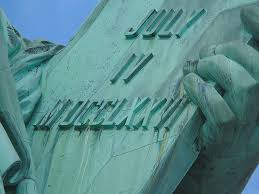 La Révolution Française
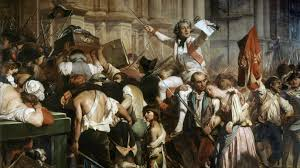 l’avenir
Jules Verne (1828 – 1905)
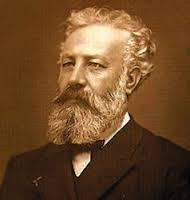 Je vais manger une pomme après l’école.

À l’avenir un troupeau d’hippopotames habiteront la lune
le futur simplep. 230
Commencez avec l’infinitif
chanter
Ajoutez la terminaison

je chanterai			nous chanterons
tu chanteras		vous chanterez
il / elle chantera		elles / ils chanteront
le futur simple
Commencez avec l’infinitive
Pour les verbes “RE”, laissez tomber le “e” ultime
Apprendre  apprendr
Ajoutez la terminaison

j’apprendrai			nous apprendrons
tu appredras		vous apprendrez
il / elle apprendra		elles / ils apprendront
le futur simple
Les verbes qui ont une racine irregulier au conditionnel ont la même racine au futur simple. (p. 234)

être  ser
Ajoutez la terminaison

je serai		nous serons
tu seras		vous serez
il / elle sera		elles / ils seront
Devoirs
Billet de sortie
Translate into French: Nobody contradicts Louis XIV, who never eats beaver cutlets.